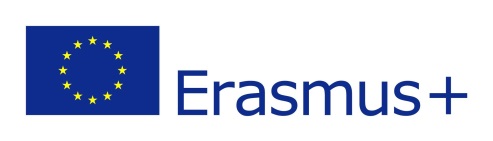 Innovative methods in English lessons1. Making a video about a popular         animation film in a group2. creating a commercal about a book
Created by English teacher 
Liena Driba
Riga Teika secondary shcool
2014/2015
ES Erasmus+ projekts "Inovatīvas mācību metodes kvalitatīvam izglītības procesam" Nr. 2014-1-LV01-KA101-000283
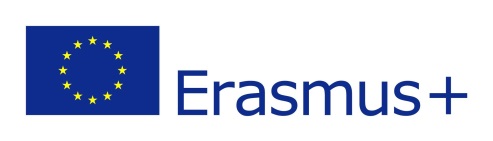 1. Making a videoThe aim & objectives
Based on a popular animation film change and create one new episode.

To develop creative thinking;
To improve communicative competence.
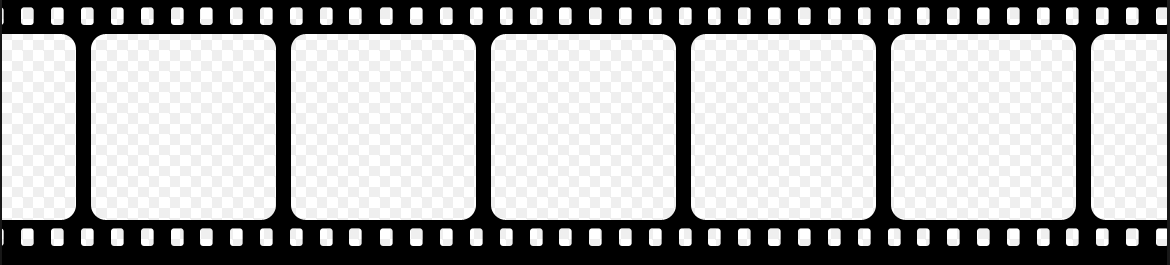 ES Erasmus+ projekts "Inovatīvas mācību metodes kvalitatīvam izglītības procesam" Nr. 2014-1-LV01-KA101-000283
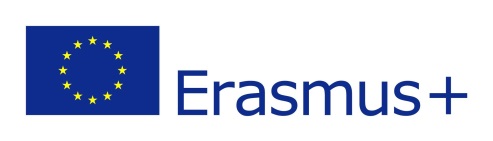 The background information
Class 6

Age 11-13

1 months for preparation

Groupwork
 size of group 3-5 students
ES Erasmus+ projekts "Inovatīvas mācību metodes kvalitatīvam izglītības procesam" Nr. 2014-1-LV01-KA101-000283
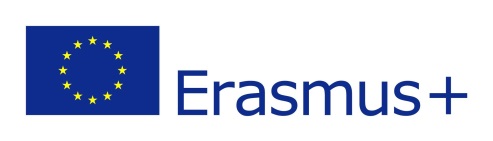 The procedure of the method:
Explaining the goal and tasks;
Warm – up activities;
Using Edward de  Bono six hats
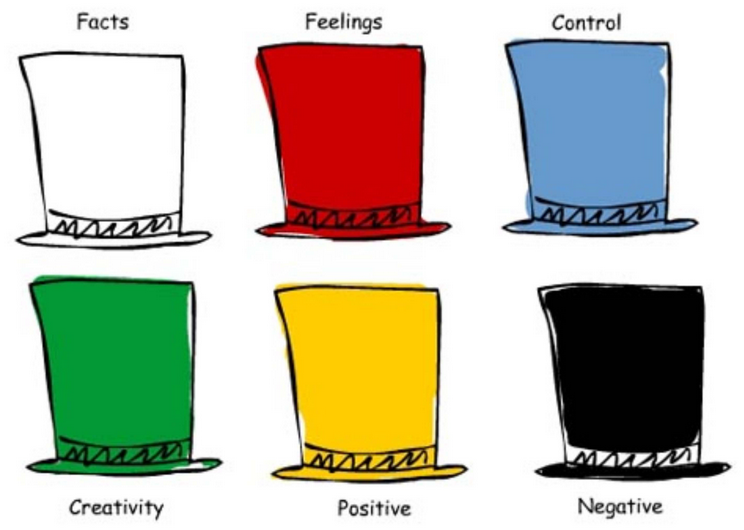 ES Erasmus+ projekts "Inovatīvas mācību metodes kvalitatīvam izglītības procesam" Nr. 2014-1-LV01-KA101-000283
steps to make the video
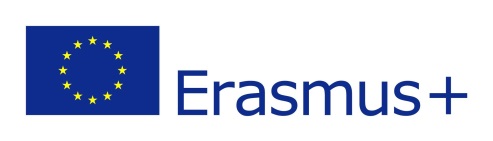 Choose, Watch, agree how, change, take the video, give the feedback
The students in group choose one animation film;
They watch it and consider which episode of the film they want to change;
Discuss and agree how they want to change the episode;
They take the video in groups;
Giving the feedback.
ES Erasmus+ projekts "Inovatīvas mācību metodes kvalitatīvam izglītības procesam" Nr. 2014-1-LV01-KA101-000283
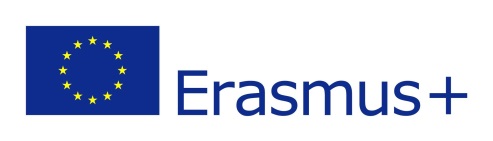 The resultsThe created video form movie «Tangled»Presented by Gustavs ŽEBERS, Edgars Vītiņš, Roberts vītiņš and Patriks Sālzirnis
https://www.youtube.com/watch?v=37deEvWzl4M
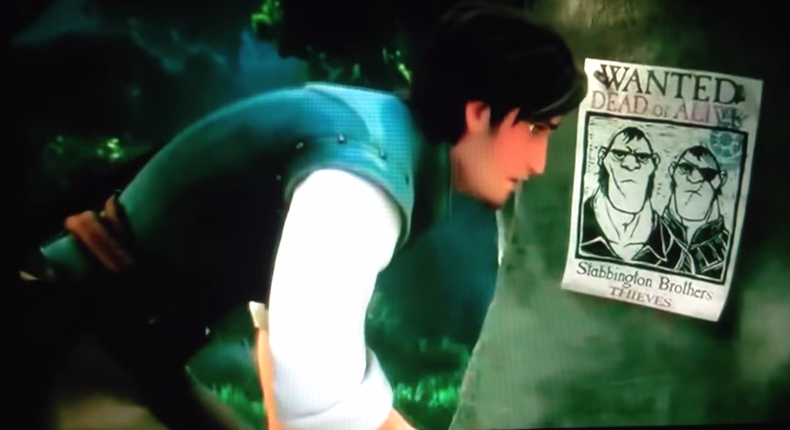 ES Erasmus+ projekts "Inovatīvas mācību metodes kvalitatīvam izglītības procesam" Nr. 2014-1-LV01-KA101-000283
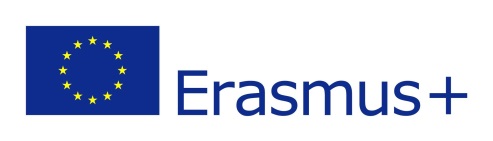 The created video form movie «madagascar penguins »Presented by Madara bimbere, marta rutena, una Zeltina
https://www.youtube.com/watch?v=sZZVj2keoBQ
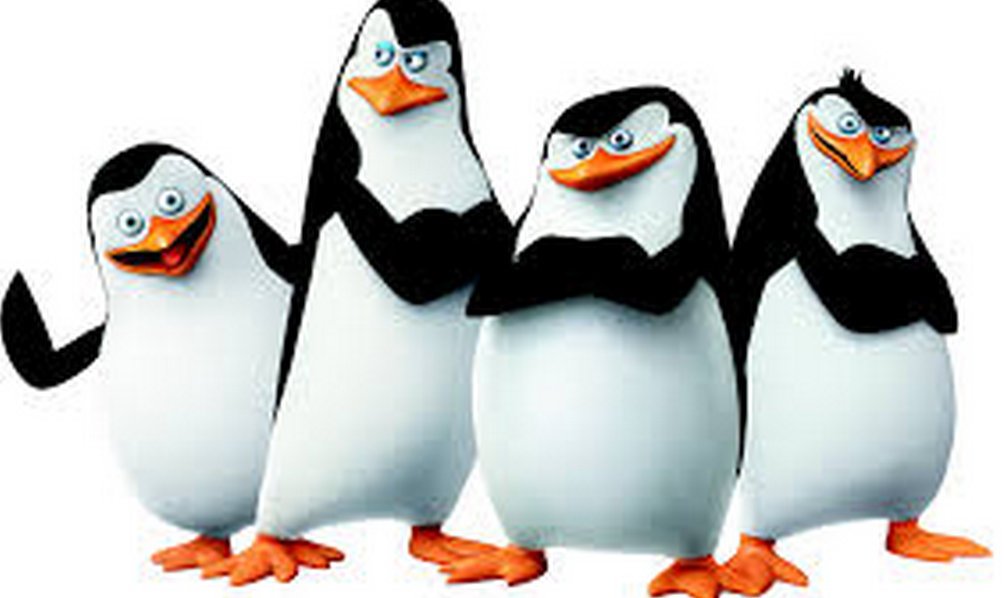 ES Erasmus+ projekts "Inovatīvas mācību metodes kvalitatīvam izglītības procesam" Nr. 2014-1-LV01-KA101-000283
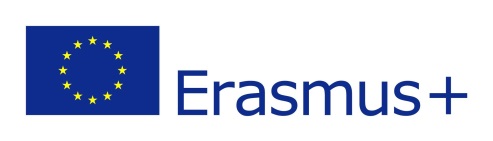 2.Creating a commercial The aim & objectives
To advertise a book which is read in English

To improve the presentation skills;
To develop creative thinking;
To improve communicative competence.
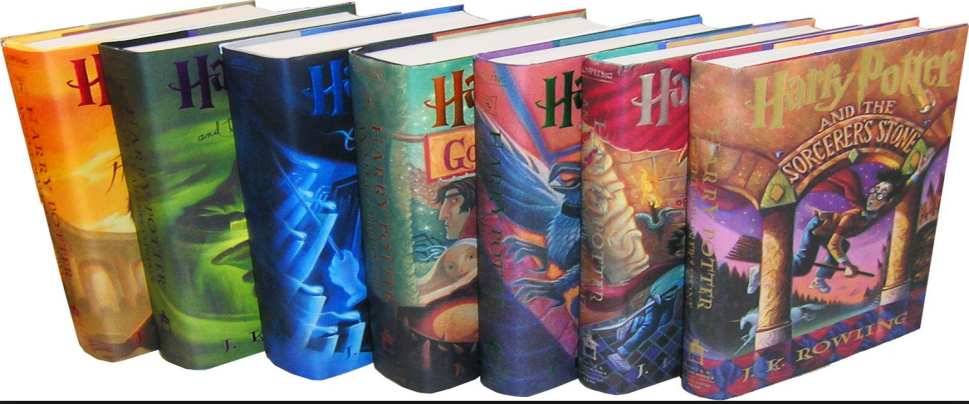 ES Erasmus+ projekts "Inovatīvas mācību metodes kvalitatīvam izglītības procesam" Nr. 2014-1-LV01-KA101-000283
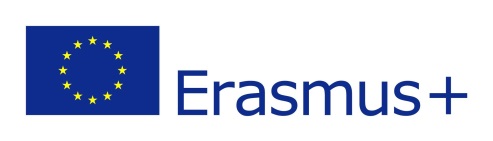 The background information
Class 6

Age 11-13

2 months for preparation

Individual work
ES Erasmus+ projekts "Inovatīvas mācību metodes kvalitatīvam izglītības procesam" Nr. 2014-1-LV01-KA101-000283
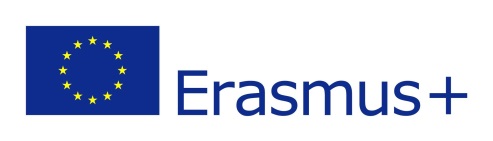 The procedure of the method
Explaining the goal and tasks;
Analysing pluses, minuses and interesting about reading books;
While reading students make their notes about the plot, main characters and message of the book
ES Erasmus+ projekts "Inovatīvas mācību metodes kvalitatīvam izglītības procesam" Nr. 2014-1-LV01-KA101-000283
Steps to create a commercial
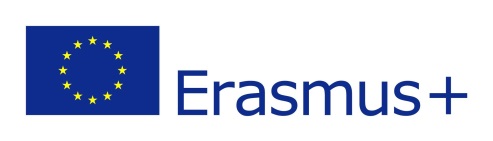 Analysing, reading, attracting, presenting, giving feedback
Analysing a successful and not successful commercial;
Reading a book and making notes;
Thinking how to attract the audience attention;
Presenting the commercial in front of the class.
Giving feedback.
ES Erasmus+ projekts "Inovatīvas mācību metodes kvalitatīvam izglītības procesam" Nr. 2014-1-LV01-KA101-000283
The results
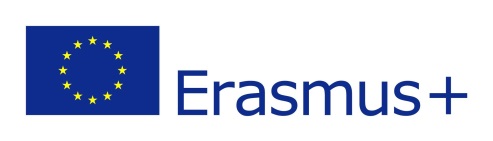 ES Erasmus+ projekts "Inovatīvas mācību metodes kvalitatīvam izglītības procesam" Nr. 2014-1-LV01-KA101-000283
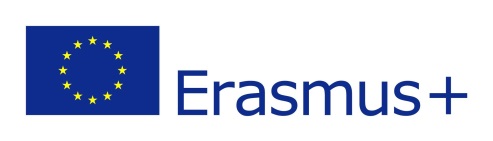 Conclusion
With the help of 
creative methods 
my students will be more 
competitive & successful 
in real life
ES Erasmus+ projekts "Inovatīvas mācību metodes kvalitatīvam izglītības procesam" Nr. 2014-1-LV01-KA101-000283